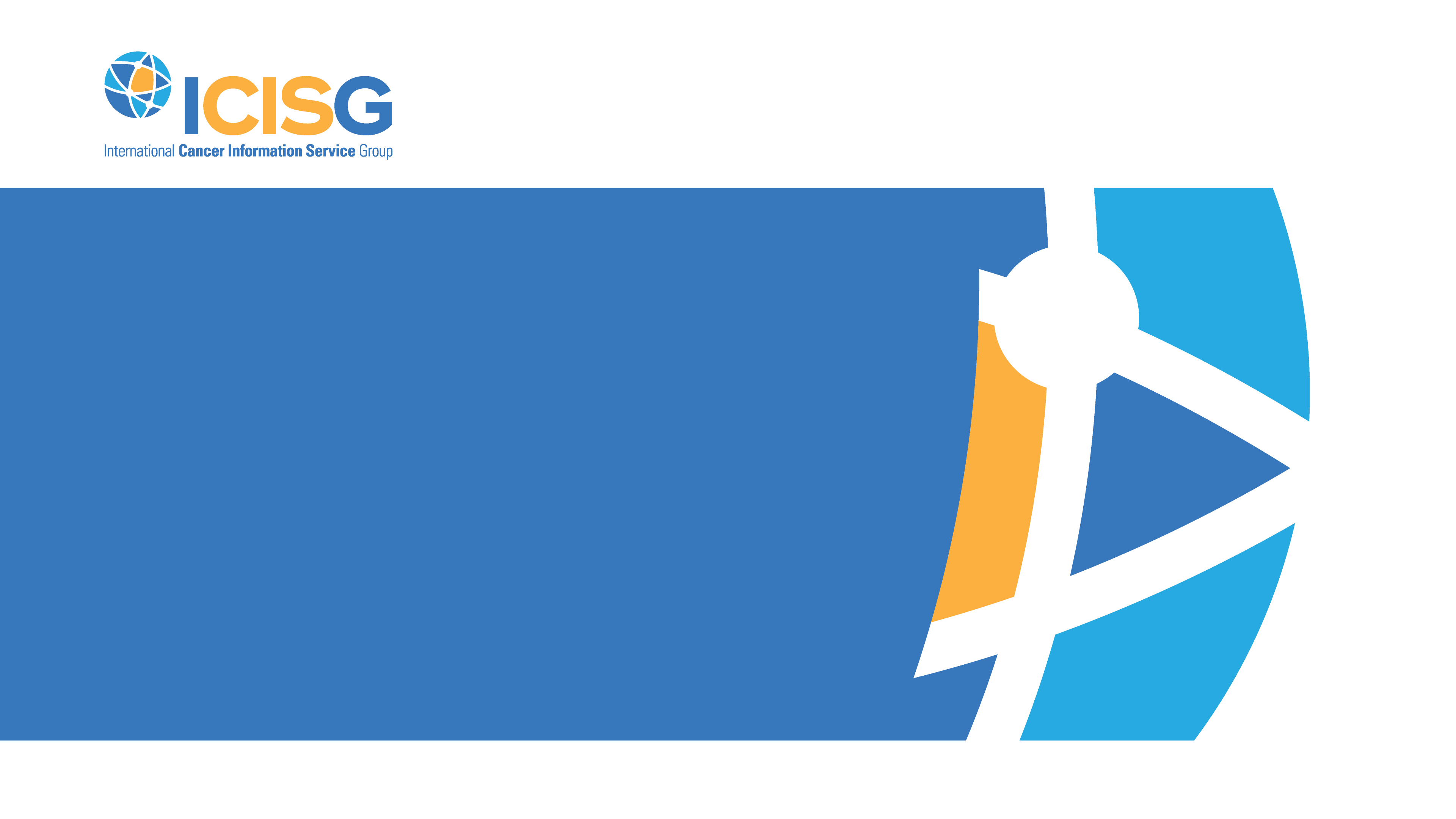 Cancer Information Service (CIS)
ICISG pre-conference workshop
World Cancer Congress, Kuala Lumpur, 2018
Defining Your CIS’ Scope of Practice
What is your service aiming to provide?  Will it follow the traditional CIS model defined by the ICISG?

Do any other services like this exist in your area?  How would this service be different, and how would it complement existing services?

With the resources available, what can your CIS reasonably provide?  
An Information and Support Line?
Written or printed resources?
Financial Aid?
Transportation/Lodging?
All of the Above?
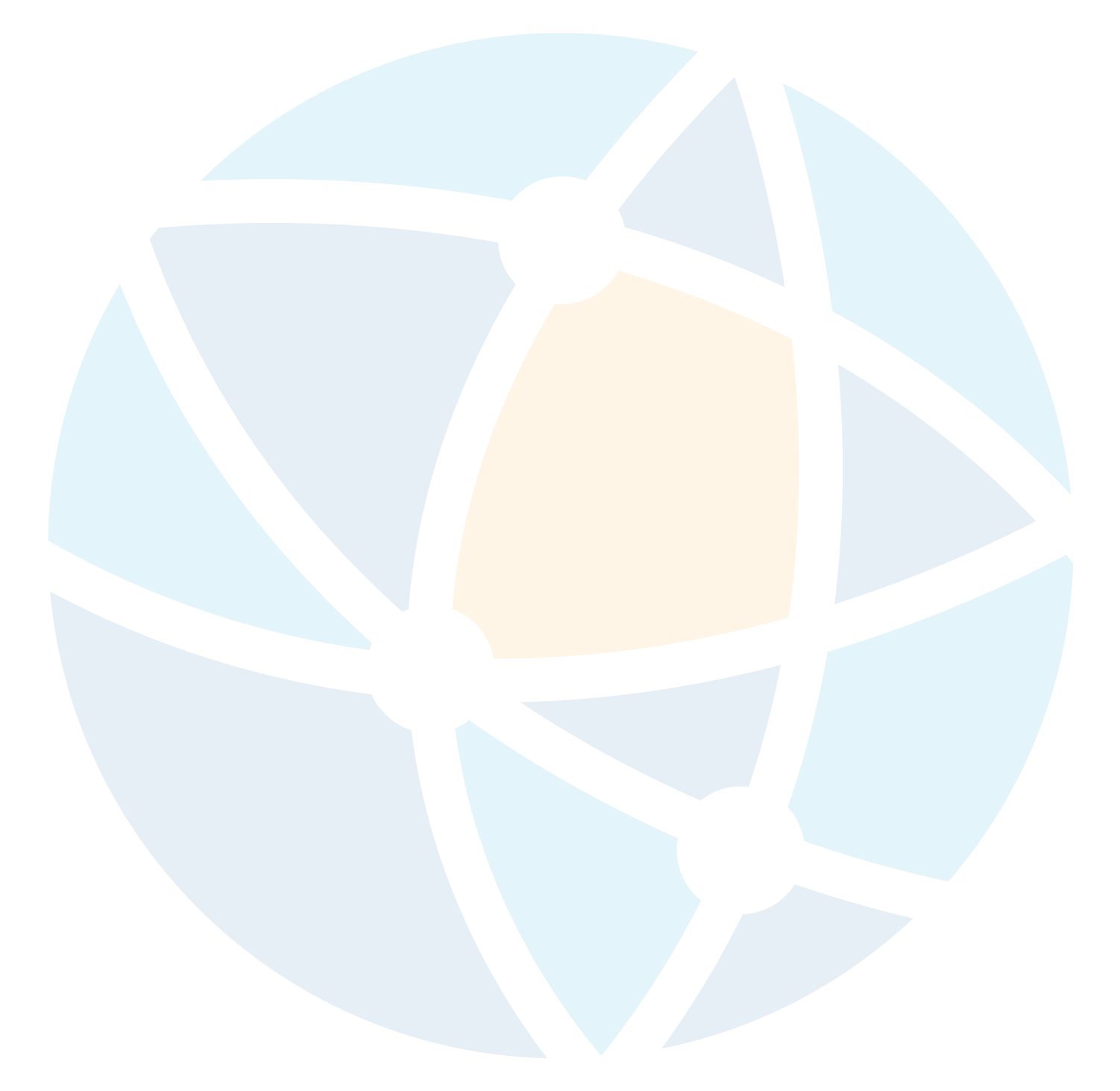 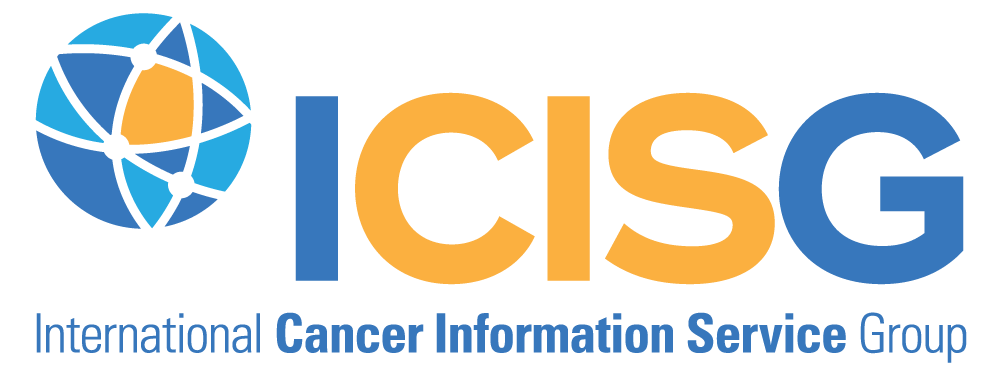 Defining Program Objectives and Deliverables
Once you have decided what the CIS needs to offer, define your program’s aims and objectives.
Info and support line 
Hours of operation
Designed to deliver X
But does not aim to do XX


Consider how aims and objectives align with the overall strategic plan of the organization and the feasibility of same.
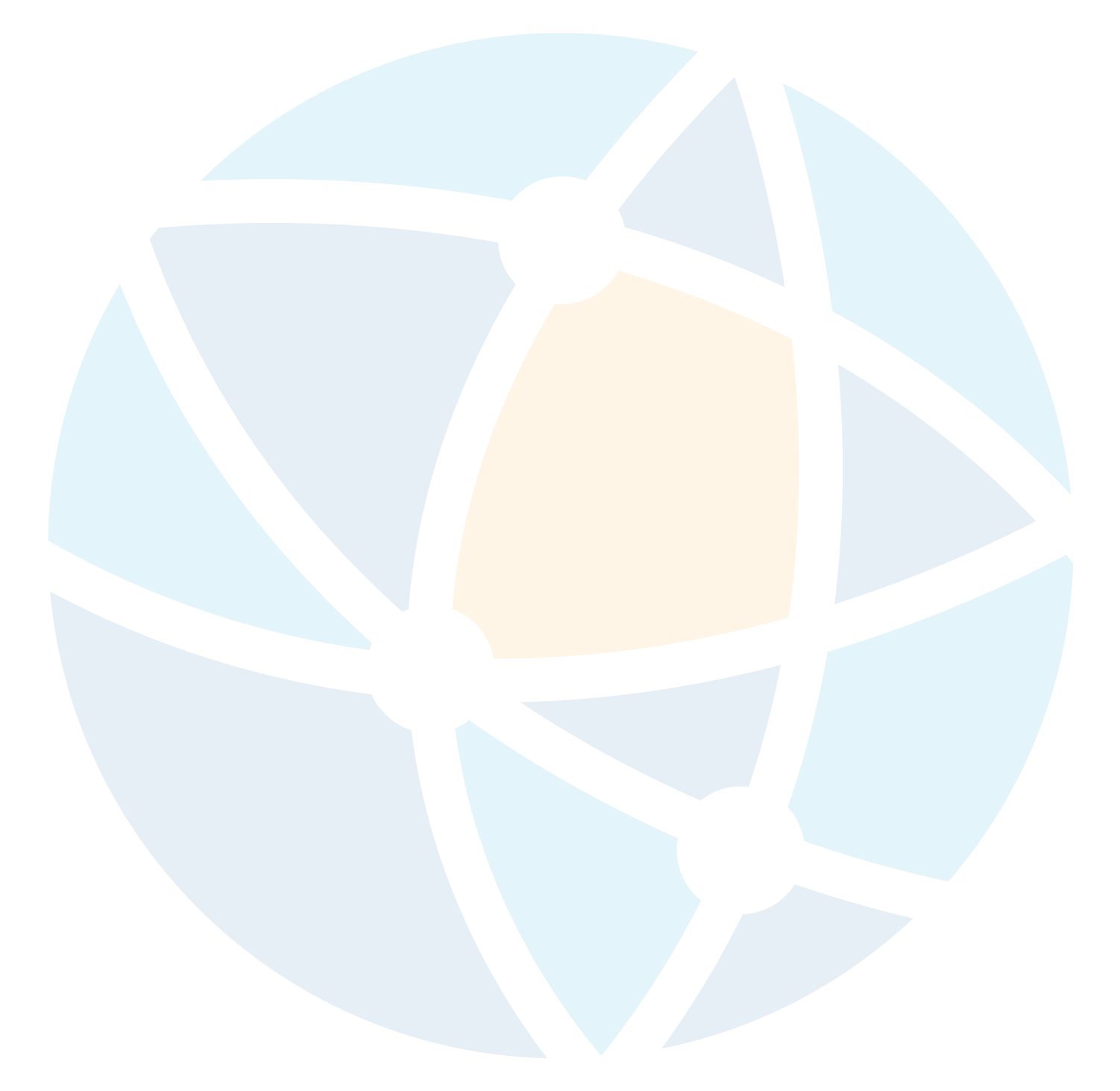 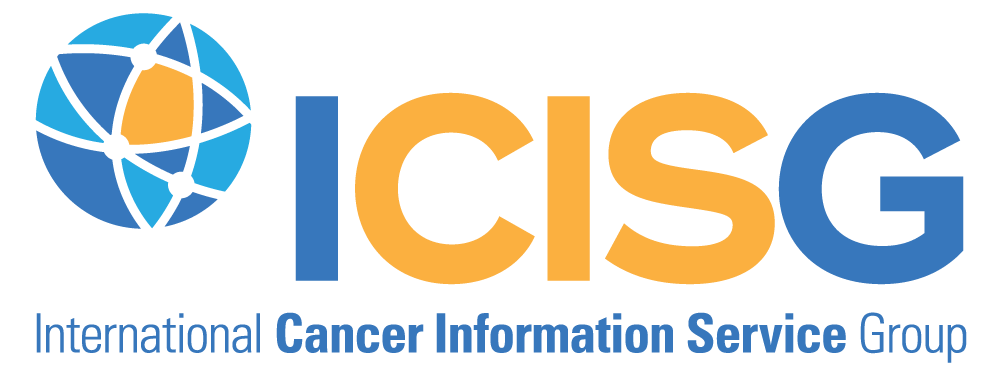 Setting a Strategic Framework and Priorities
What is your organization’s overall strategic plan and mission?

How would a Cancer Information Service fit into this strategic plan?

Realistically, what can your CIS deliver on, and how will success be measured against the aims and mission of the broader org?
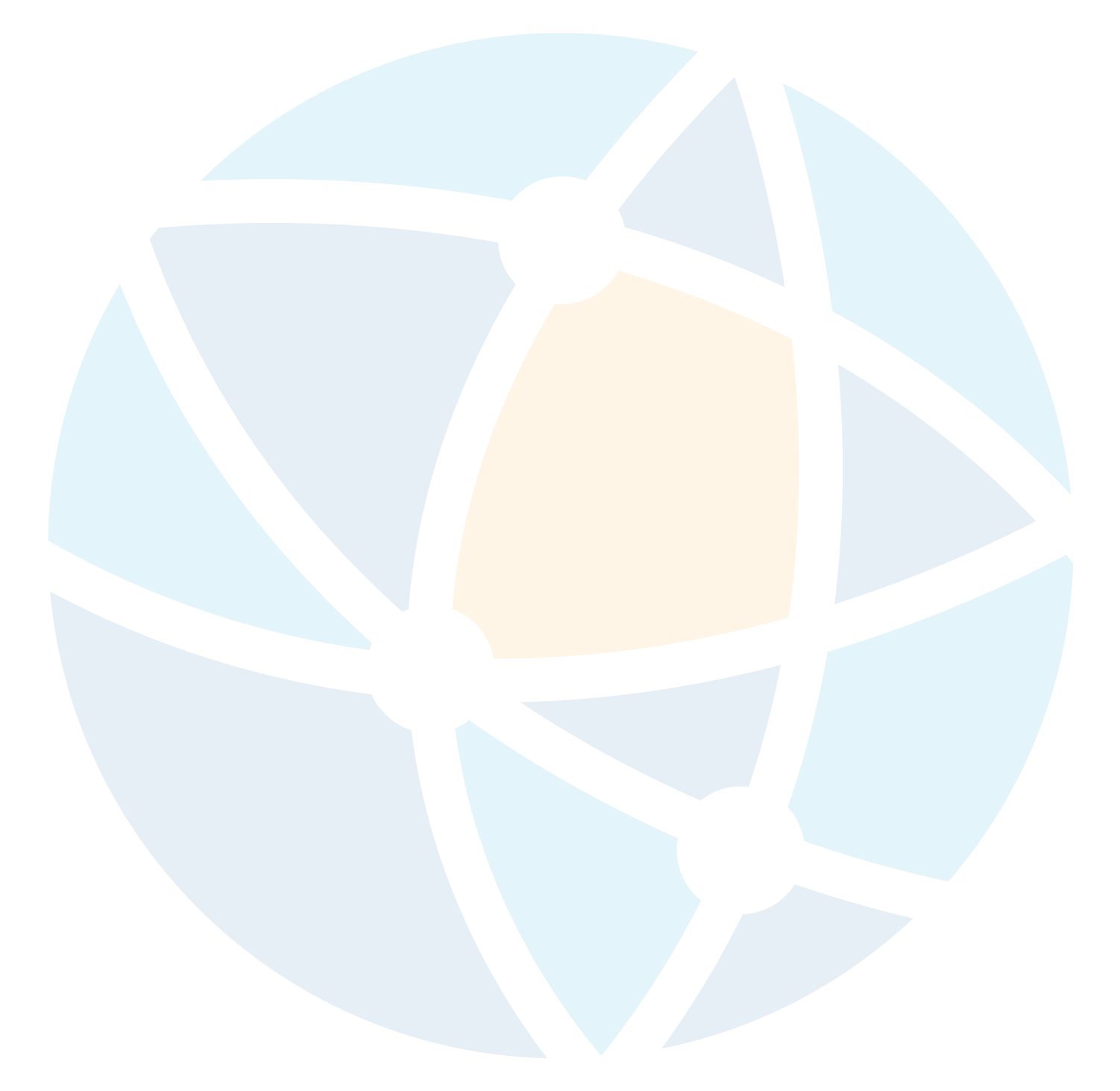 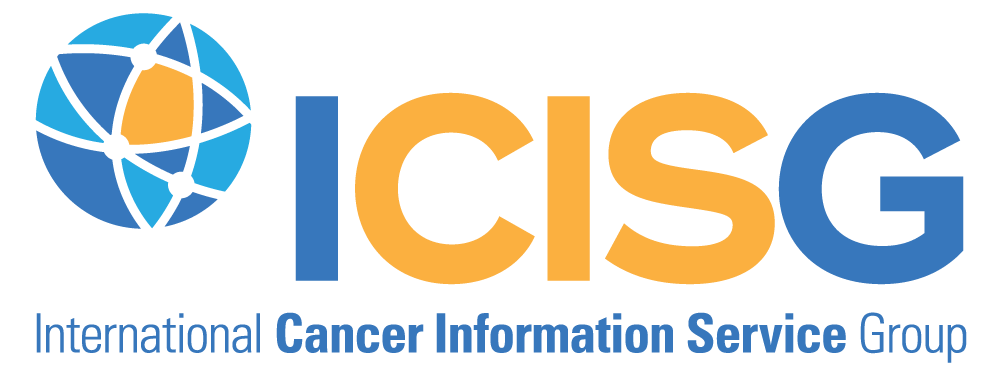 Q & A
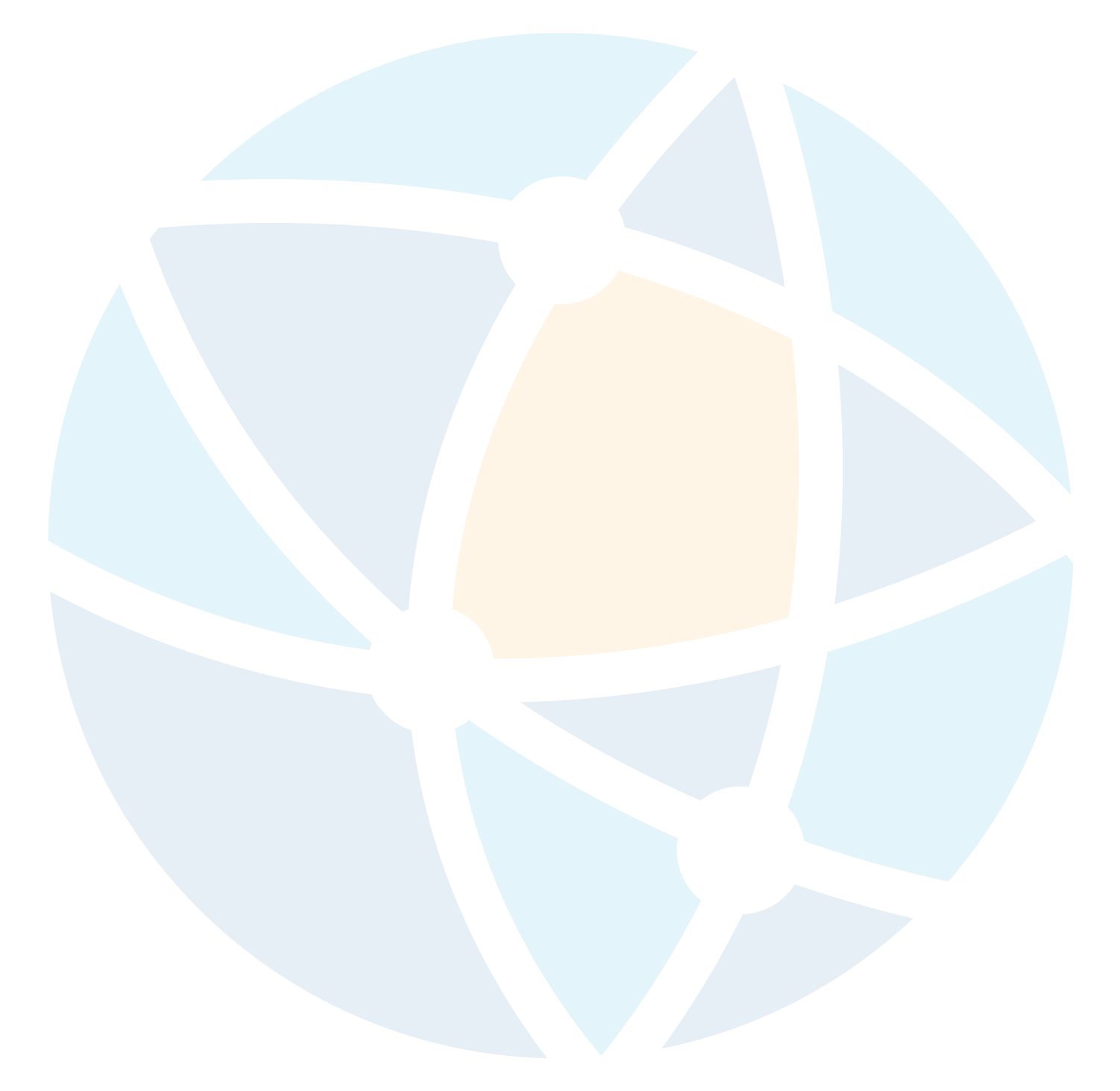 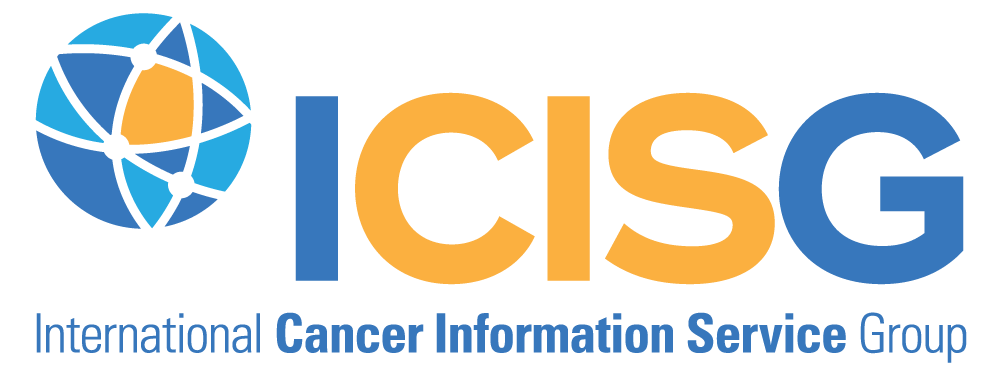